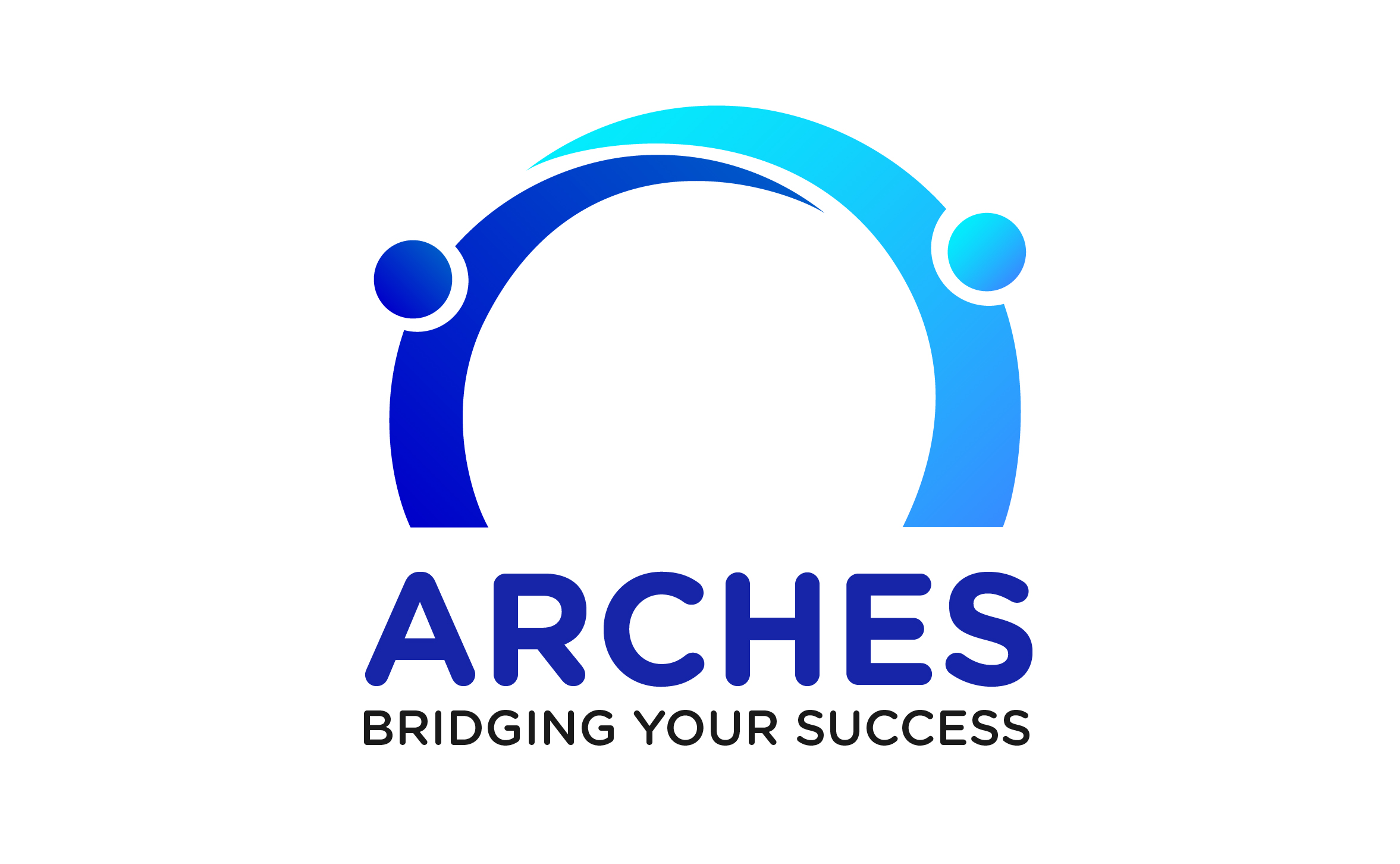 TOEFL® Test PrepBy Arches Educational Serviceswww.archeslanguageschool.com
Writing Section
Part A: The Basic Paragraph Structure
Session Aim
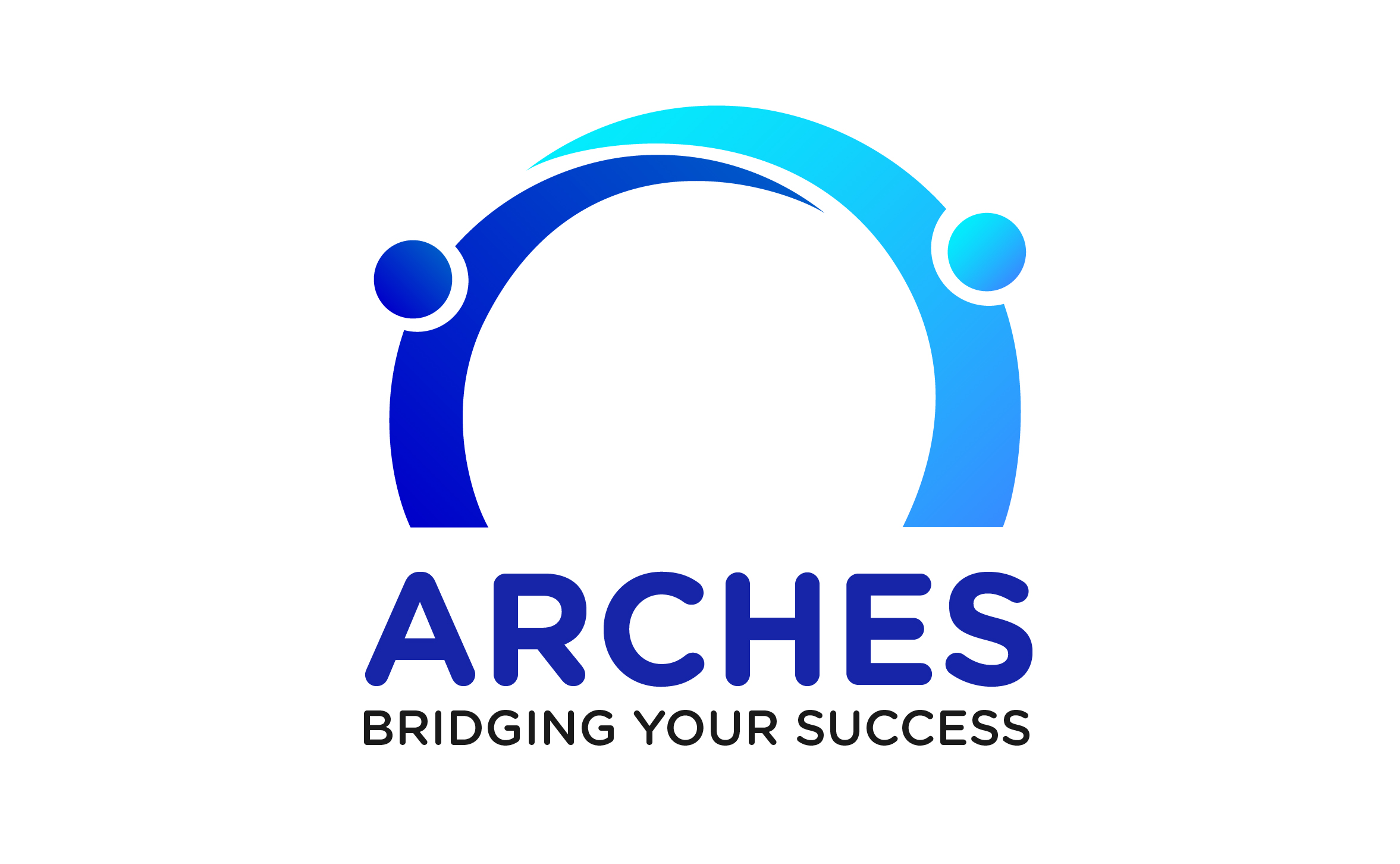 By the end of this TOEFL® test prep session, you should be familiar with some important information about the TOEFL iBT® writing section, such as:
the definition of a paragraph
the basic structure of a paragraph
common transitions to connect ideas
a recommended paragraph outline
a sample paragraph outline
a sample paragraph
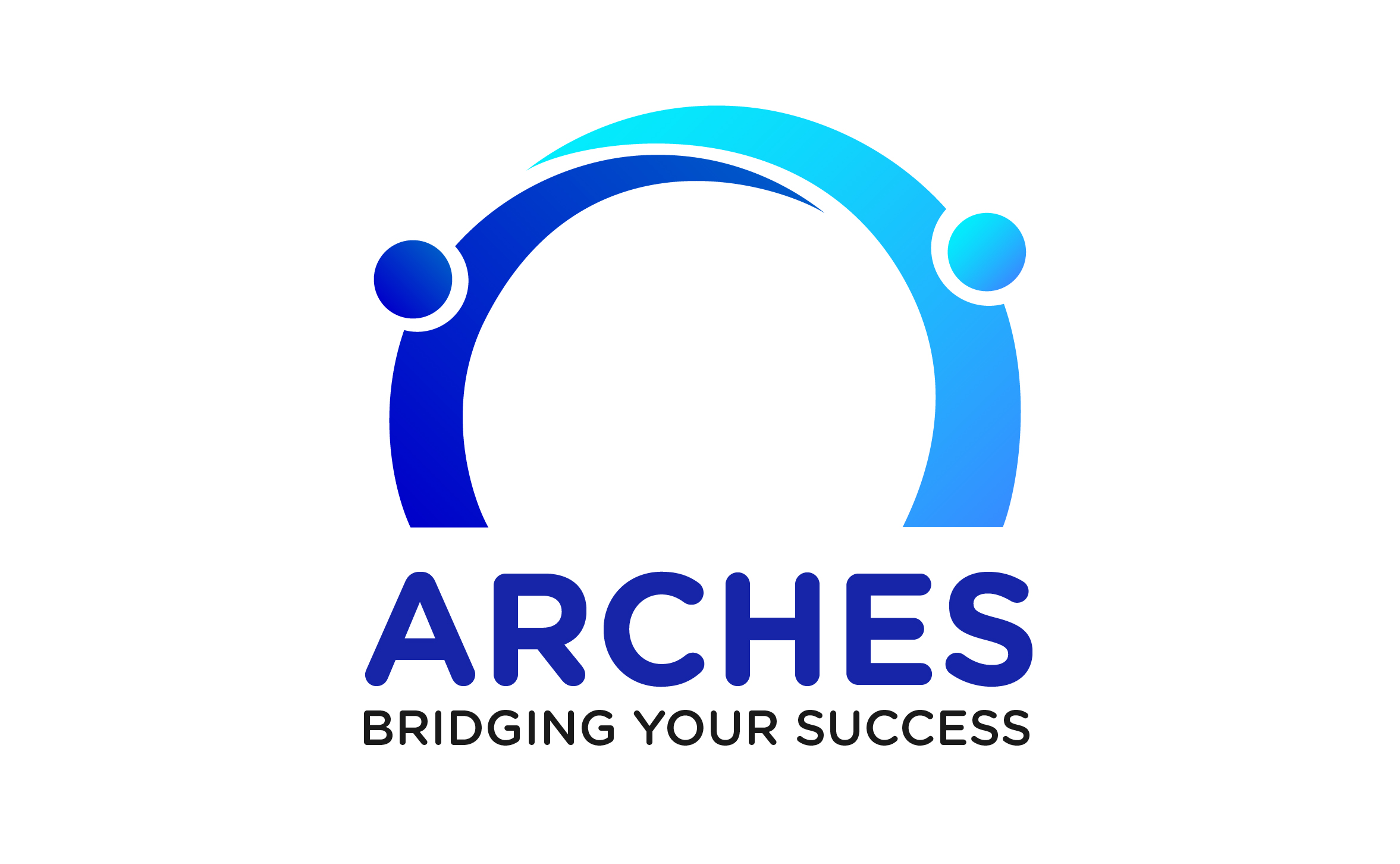 1. What is a Paragraph?
In few words, a paragraph consists of a group of sentences, but not random sentences. The sentences in a paragraph must present a coherent argument unified under a single topic. In fact, the key factor of paragraph writing is to focus on one idea. 
We can assure you that, if you master the paragraph, you’ll be on your way to writing “gold-star” essays. Actually, the structure of a paragraph parallels the structure of an essay in order and content. Further on in our course you’ll see why.
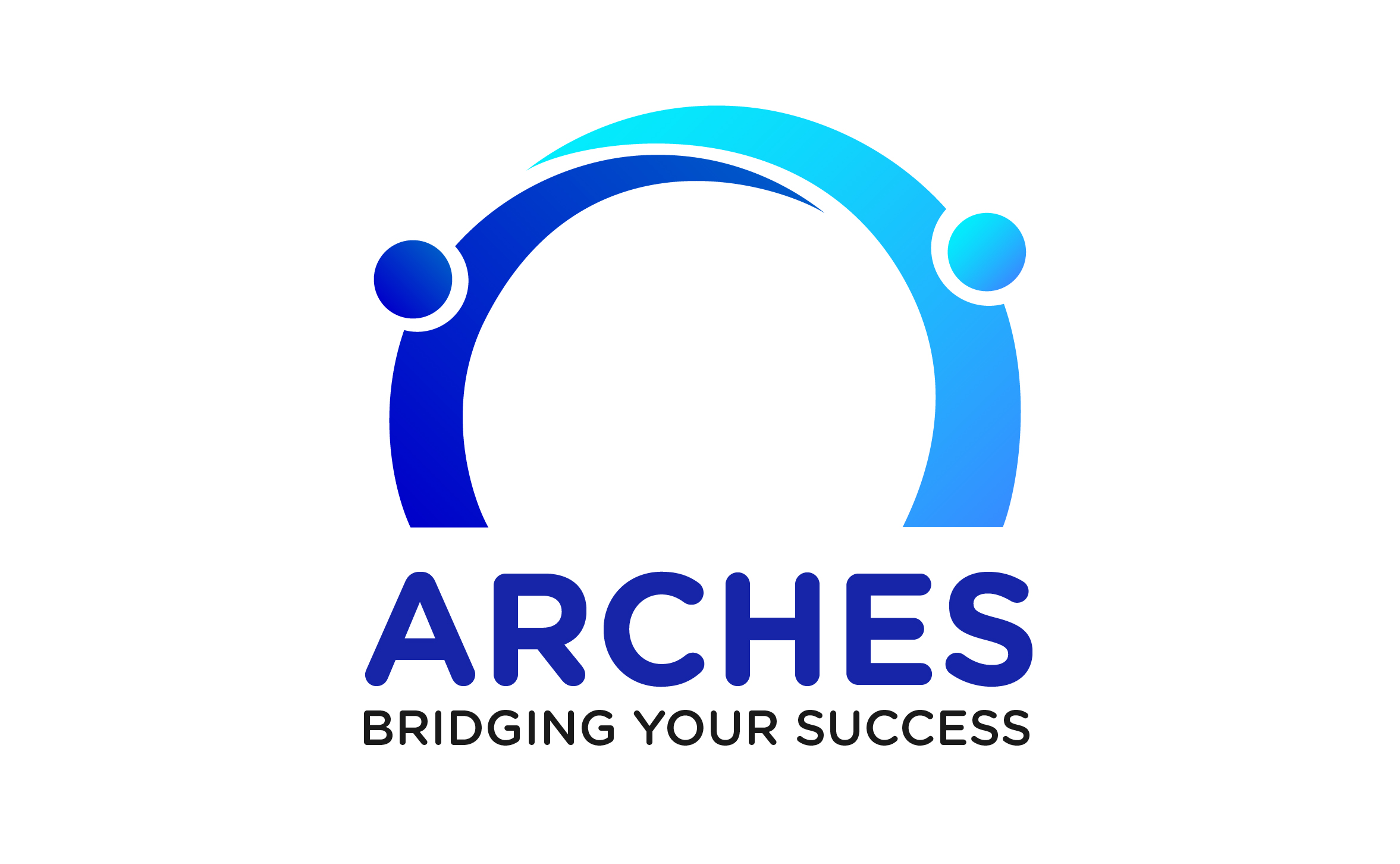 2. Basic Paragraph Structure
A basic paragraph structure usually consists of five sentences: a topic sentence, three supporting sentences and a concluding sentence. However, in academic writing, you may also be required to provide additional examples, explanations or details in order to prove your point, reason why most college level paragraphs usually include a higher number of supporting sentences. 
Paragraphs can be of varying lengths, but keep in mind two things:  lengthy paragraphs usually indicate a lack of structure, while shorter paragraphs usually indicate a lack of substance: you don't have enough evidence or analysis to prove your point.
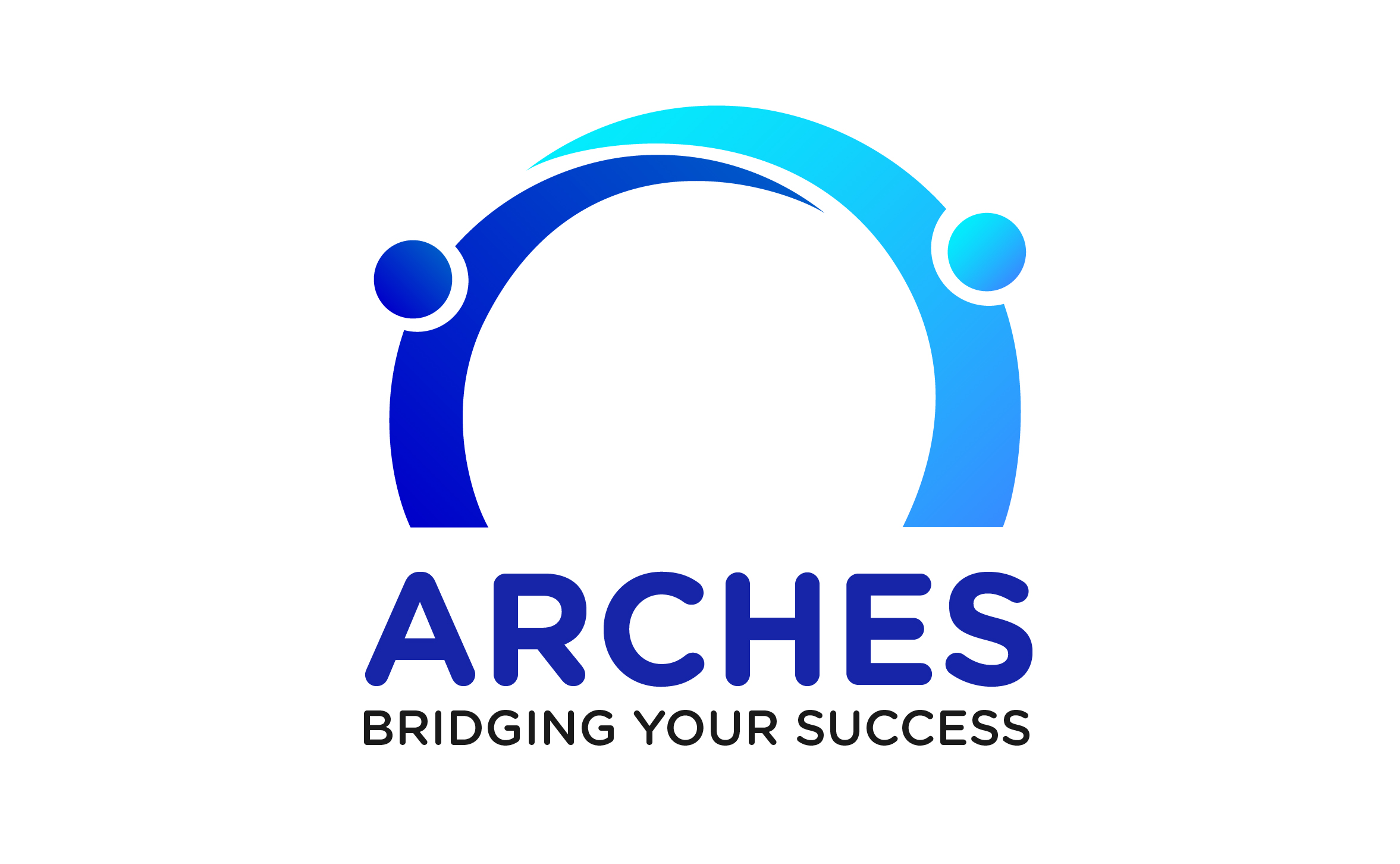 3. The Topic Sentence
A topic sentence is the most important sentence in a paragraph. It helps organize the paragraph by summarizing the information in it. That is, it essentially tells readers what the rest of the paragraph is about. All sentences after it have to give more information about that sentence, prove it by offering facts about it, or describe it in more detail. In formal writing, the topic sentence is usually the first sentence in the paragraph.
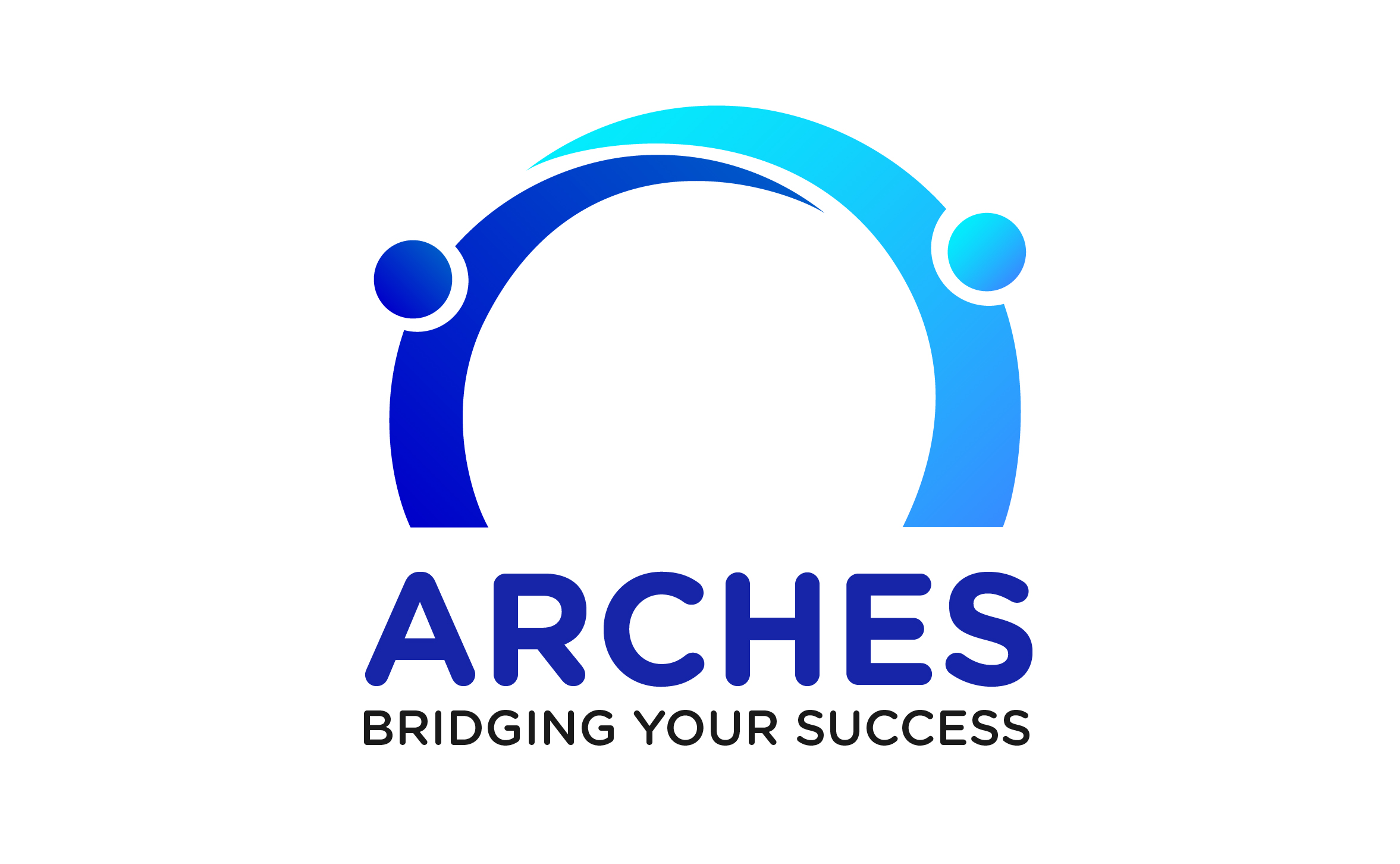 4. Supporting Sentences
A supporting sentence is a sentence with information that supports a topic idea or claim.  Supporting sentences give the reader either evidence to show why a claim is true or correct or details to better understand a main idea. Generally, you will find supporting sentences in the middle of a paragraph: after the topic sentence, and before a concluding sentence or transition; and they should always maintain the coherence of the paragraph.
5. Conclusion Sentence
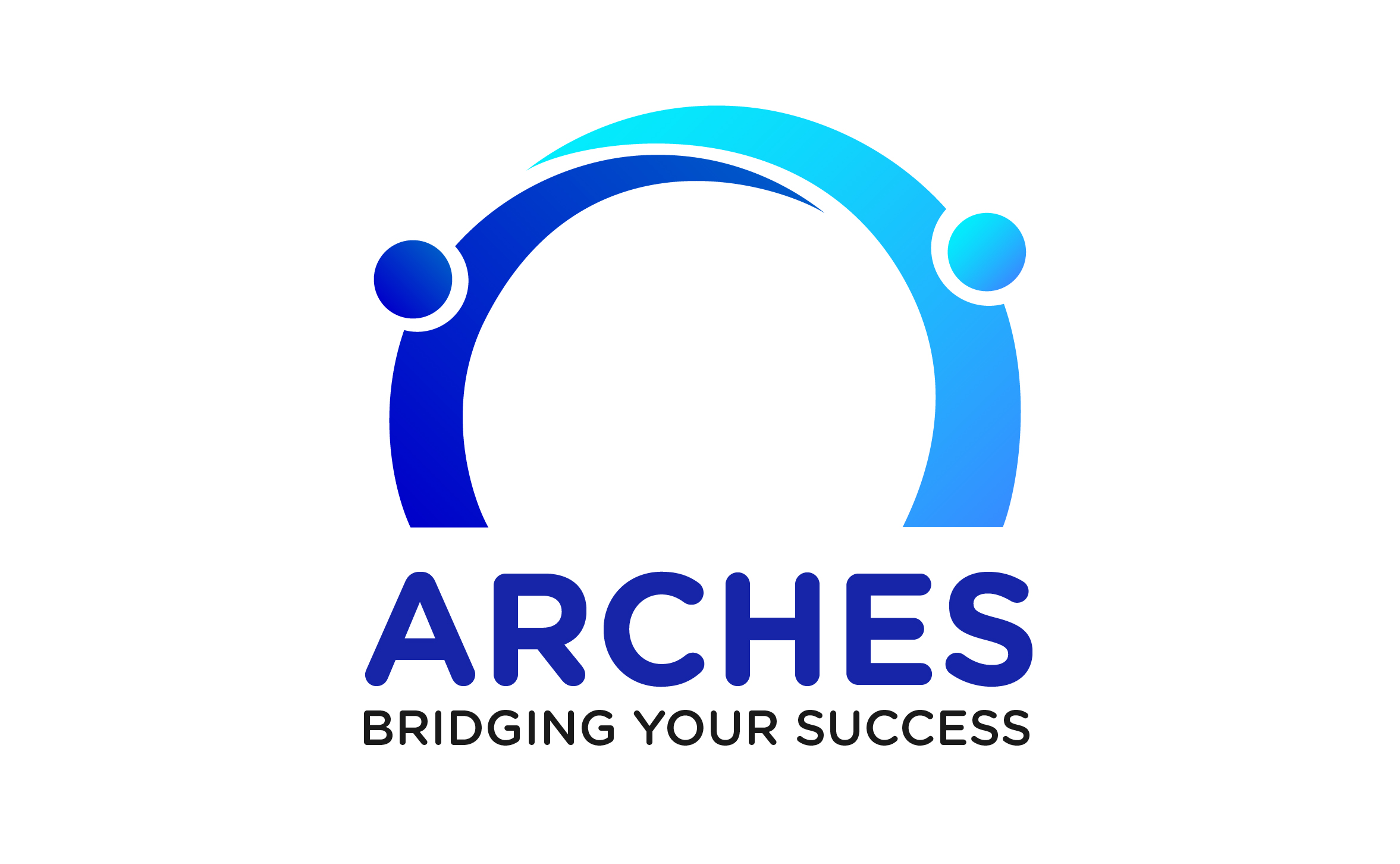 A conclusion sentence closes your paragraph with an observation that is more than just summary of the contents of the paragraph. The conclusion sentence provides a final idea as a result of all the points you have thoroughly proven in your paragraph. It is important to note that the concluding observation should not include any information that was not discussed in the paragraph. That’s why, the concluding sentence is commonly a reaffirmation of the topic sentence through different words and phrases carrying the same sense as the main one.
6. Transitions between Ideas
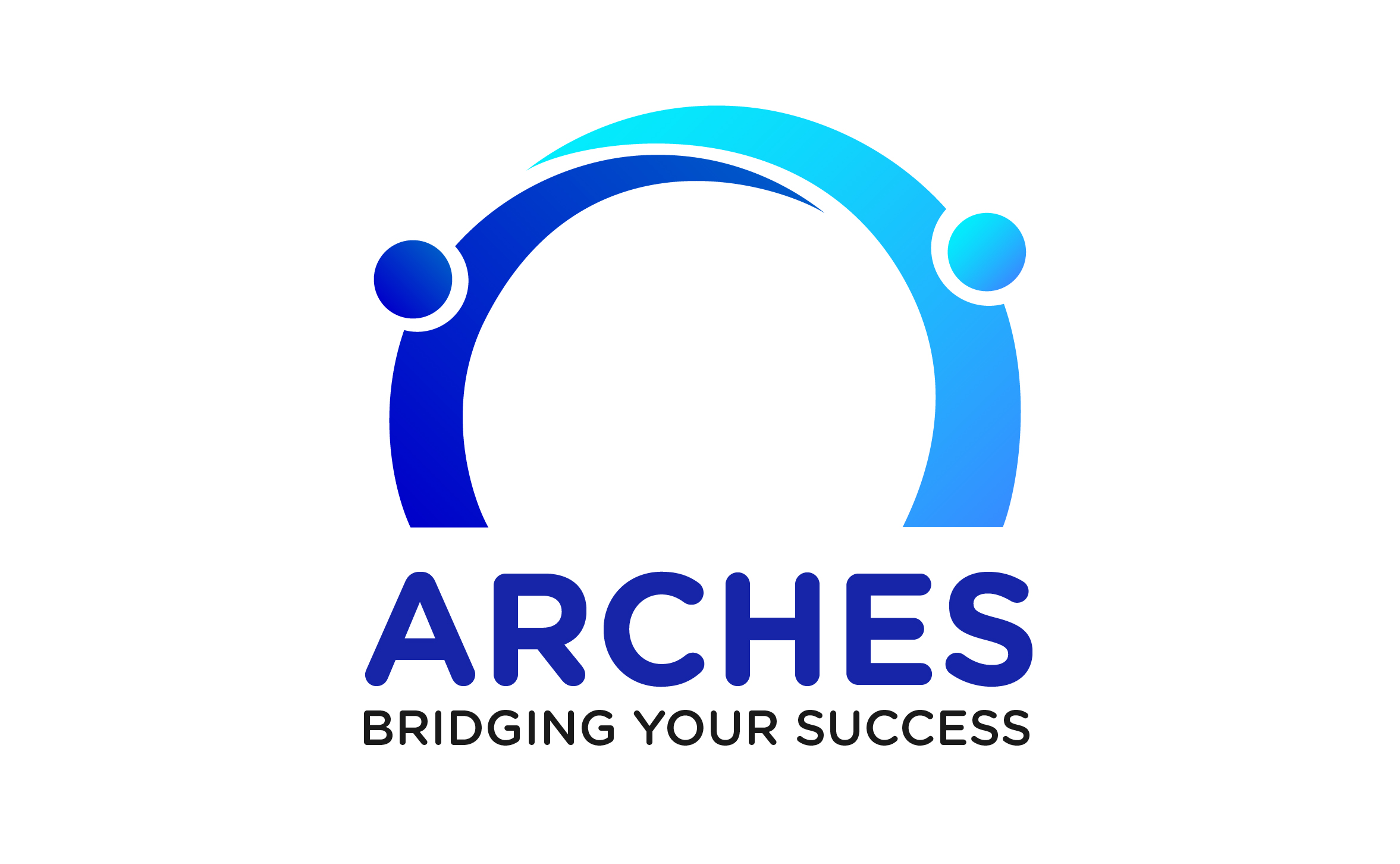 Regardless of your subject or audience, when you write, you need to arrange the text so readers can understand and follow your ideas. The sentences and paragraphs that make up any written document will often contain different ideas and subtopics. The transitions between these ideas help readers digest information successfully. A transition can be a word, a group of words, or a complete sentence, and the effective use of transitions alerts readers to shifts in ideas so they can better understand the information presented. After writing, spend time editing to ensure the correct use of transitions throughout a document.
Examples of Transitions
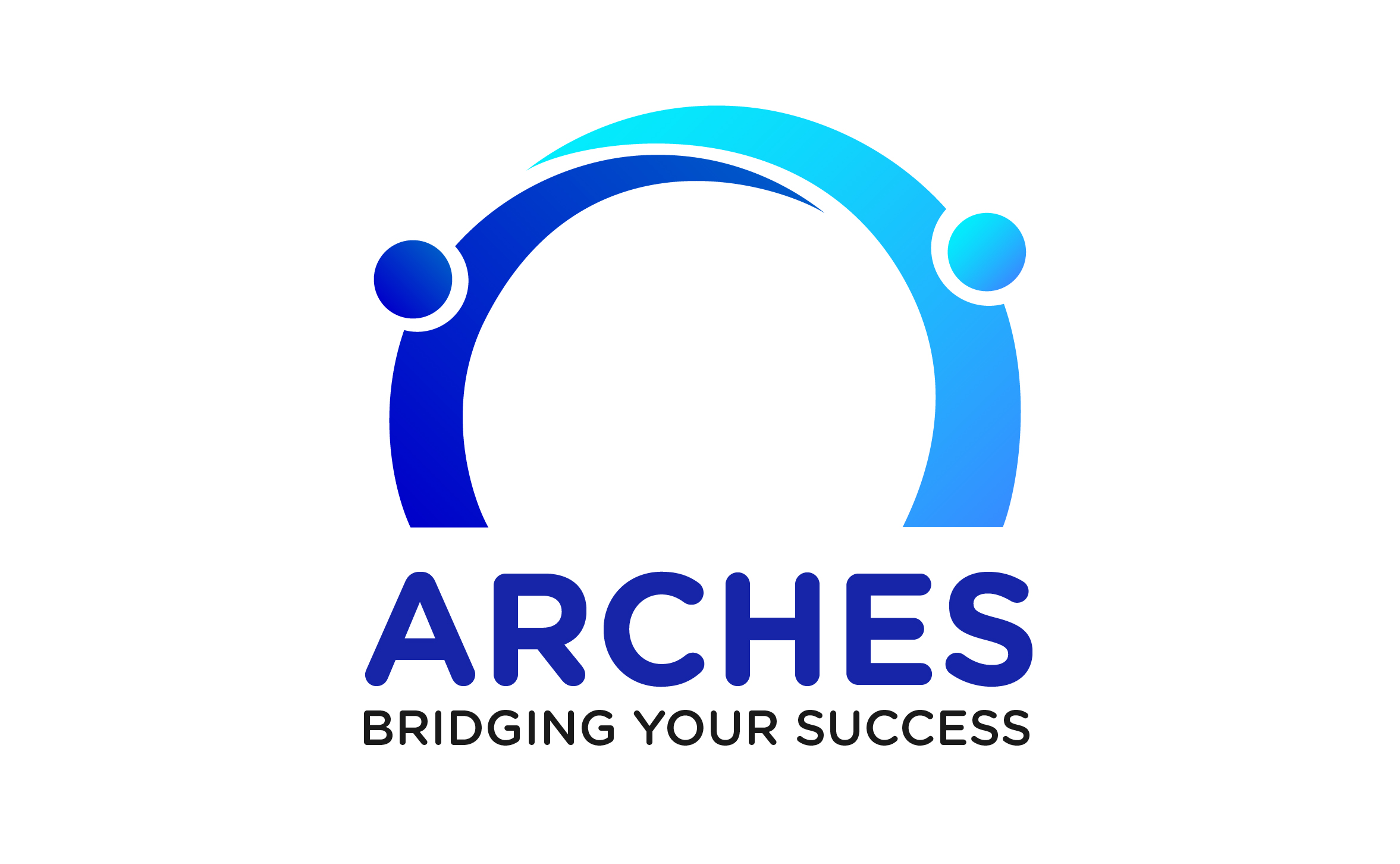 7. A Paragraph Outline
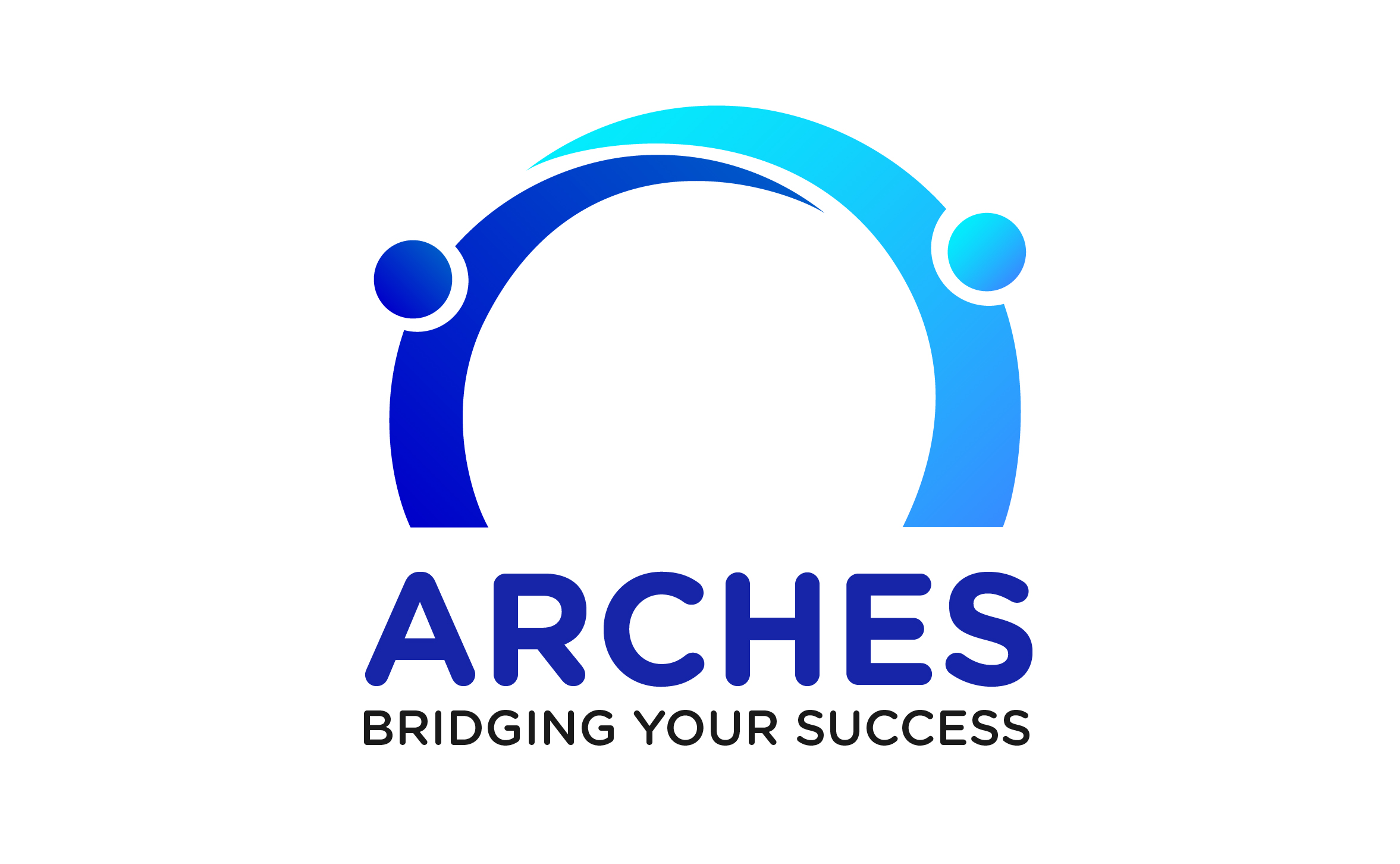 Once a topic has been chosen, and ideas have been generated through brainstorming, the last step a writer can perform in the prewriting stage of a paragraph is creating an outline. An outline allows a writer to categorize the main points, to organize the paragraph into an order that makes sense, and to make sure that each idea can be fully developed. Essentially, an outline helps prevent a writer from getting stuck when performing the actual writing of the piece, because it will provide a clear map of what the topic, supporting and conclusion sentence is.
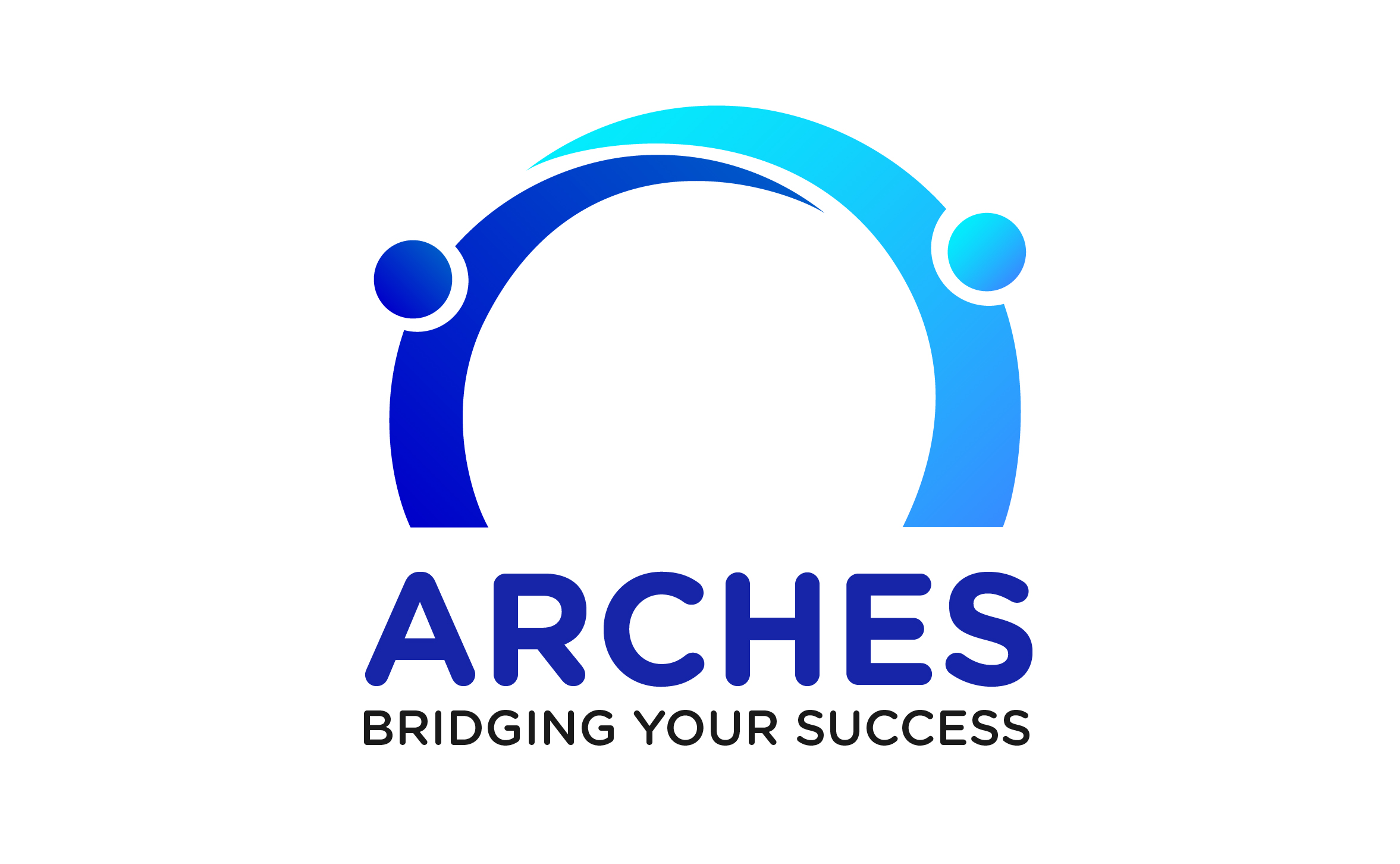 8. Recommended General Paragraph Outline
1.  Topic Sentence (main idea)
    1.1. First Supporting Sentence (supports the topic sentence)
         1.1.1. Example, Detail or Explanation (expand supporting sentence 1)
    1.2. Second Supporting Sentence (supports the topic sentence)
         1.2.1. Example, Detail or Explanation (expand supporting sentence 2)
    1.3. Third Supporting Sentence (supports the topic sentence)
         1.3.1. Example, Detail or Explanation (expand supporting sentence 3)
2. Conclusion Sentence (paraphrases the topic sentence)
9. Sample Paragraph Outline
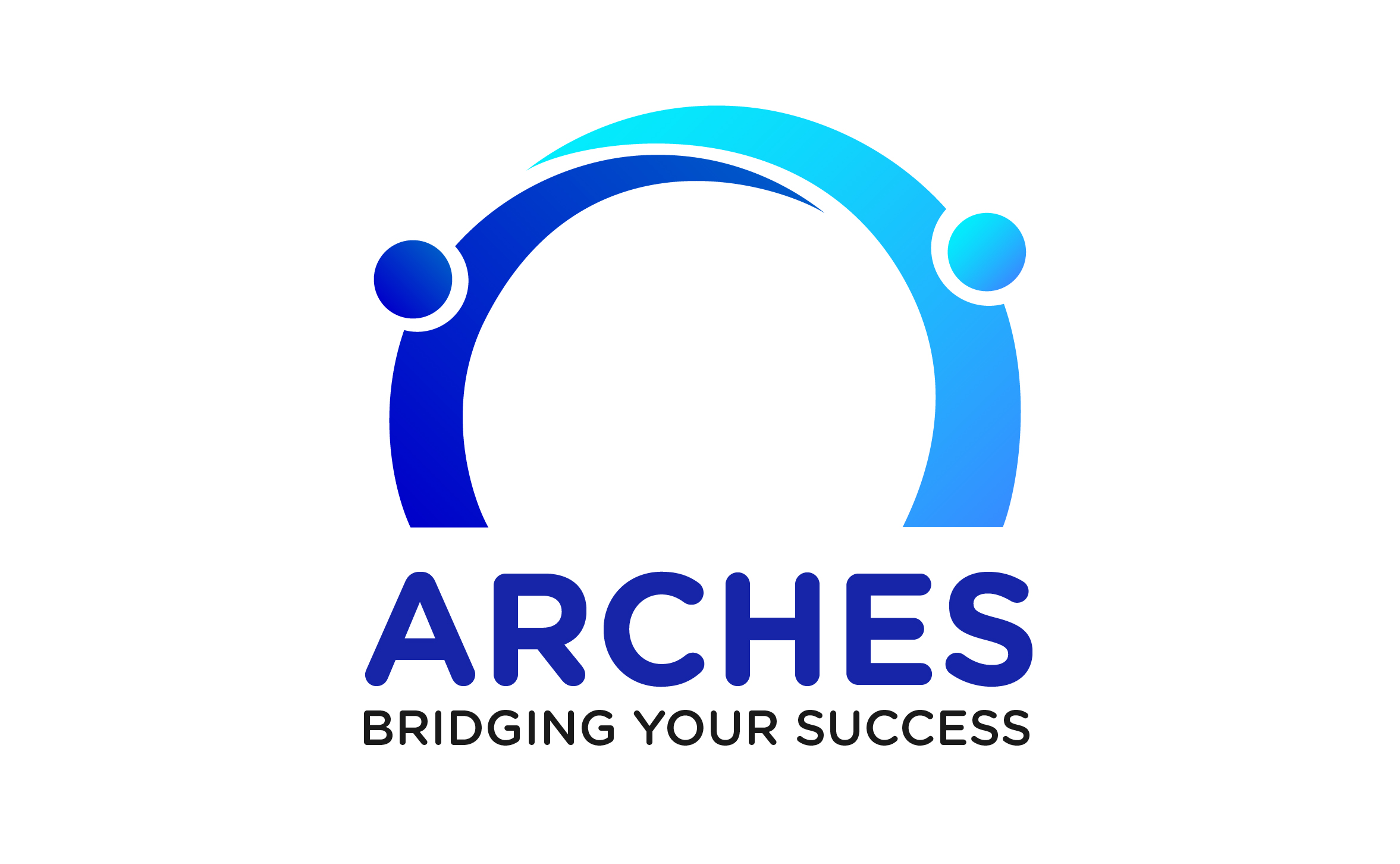 1. Topic Sentence (Smoking and Health Hazard)
    1.1. First Supporting Sentence (Lung Cancer)
         1.1.1. Example, Detail or Explanation (Abnormal Cell Growth)
    1.2. Second Supporting Sentence (Lung Diseases)
         1.2.1. Example, Detail or Explanation (Emphysema, bronchitis)
    1.3. Third Supporting Sentence (Heart Disease)
         1.3.1. Example, Detail or Explanation (USA Court Cases)
2. Conclusion Sentence (Smoking / Danger to Avoid)
10. Sample Paragraph (structure, transitions)
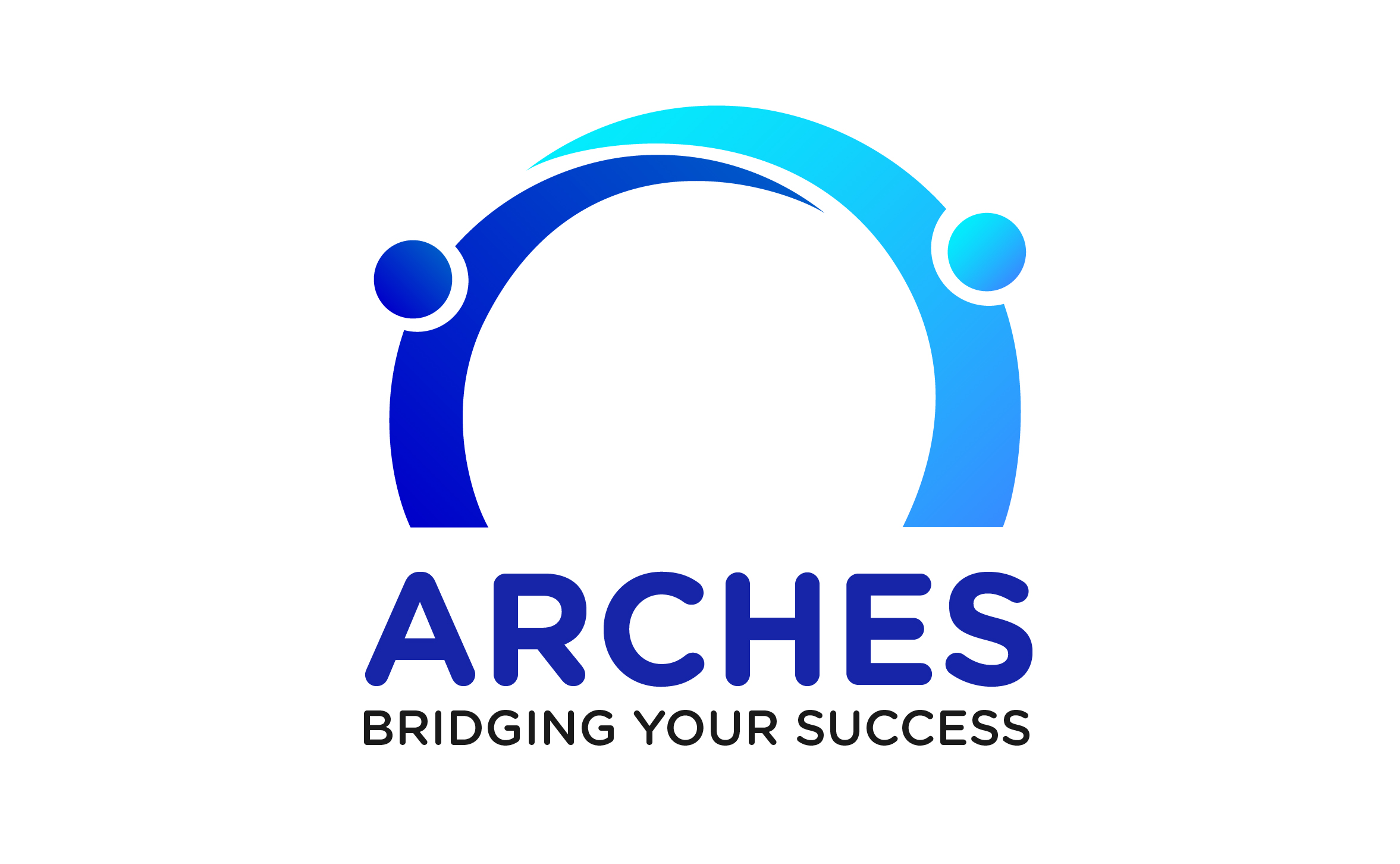 There are several serious health hazards directly linked to smoking (topic sentence). In the first place, the link between smoking and cancer is well known (first supporting idea). That is, smoking causes abnormal cells to grow uncontrollably in one or both lungs, leading to tumors that interfere with the correct functioning of the lung (explanation). Second, smoking is linked to other lung diseases (second supporting idea). Among the most common examples are emphysema and bronchitis (example). In addition, smokers have a greater risk of heart disease later in life (third supporting idea). In fact, this is evidenced in recent court cases in the USA, where smokers have been awarded damages from tobacco companies (detail). In brief, smoking is a dangerous habit that should be avoided (conclusion sentence).
Conclusion
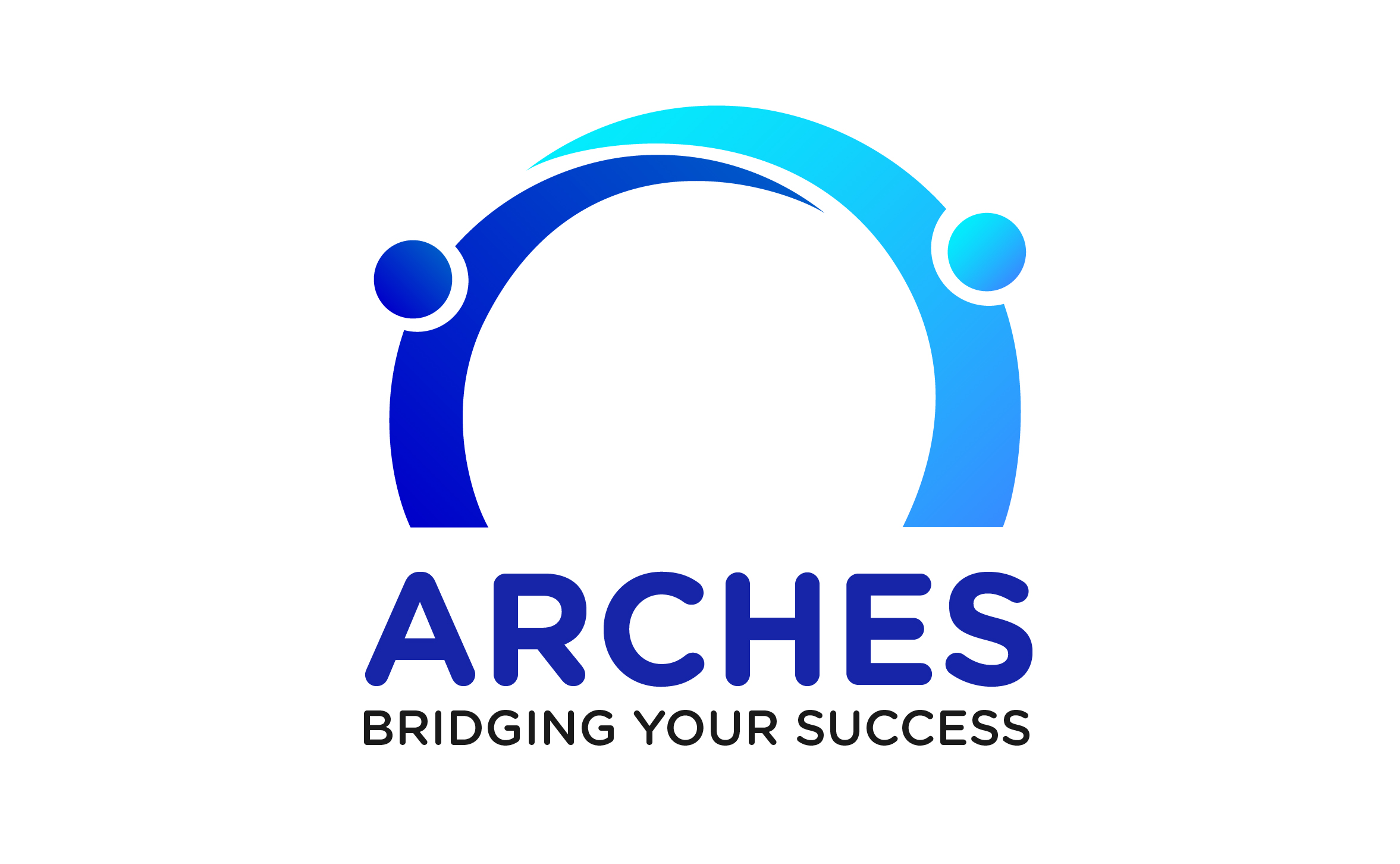 A well-written paragraph is more than the simple compilation of sentences. The paragraph writing requires the observation of certain general conventions that we have tried to sum up in this presentation.
To ensure a higher score on the first section of the TOEFL iBT test, which requires you to write a well-structured paragraph, we fully recommend that you first brainstorm your ideas into a paragraph outline that will ultimately make your paragraph writing easier and faster on this time-managed exam.